Муниципальное Бюджетное Дошкольное  Образовательное Учреждение детский сад  КВ №6 «Незабудка» г. Пущино Московской области

Итоговый практико-значимый проект
Тема: «Развитие познавательного интереса у старших дошкольников через экспериментально-исследовательскую деятельность»

                                  Выполнила воспитатель группы №4                  Новицкая Л.М.


Пущино 2014
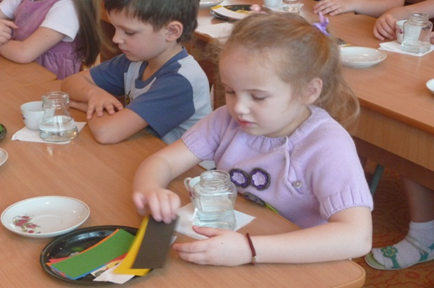 Актуальность
Проект разработан в силу особой актуальности проблемы воспитания экологической культуры дошкольников.                                                   Современное содержание воспитательно-образовательной работы с детьми дошкольного возраста предполагает гуманизацию всего педагогического процесса.                                                 Организация  опытно-экспериментальной деятельности в детском саду проходит в форме партнерства взрослого и ребенка, что способствует развитию у ребенка активности, самостоятельности, умению принять решение, пробовать делать что-то, не боясь, что получится неправильно, вызывает стремление к достижению, способствует эмоциональному комфорту, развитию социальной и познавательной деятельности.
2
Цель: Развивать познавательный интерес у дошкольников к  экспериментально-исследовательской деятельности. Воспитание экологического сознания. 
Задачи проекта: 
- Изучение и анализ научной и методической литературы по экспериментально-исследовательской деятельности в детском саду; 
- Создание педагогических, оптимальных условий в группе для экспериментально-исследовательской деятельности; 
- Разработать технологию экспериментальной деятельности для работы с детьми старшего дошкольного возраста;
- Определить эффективные формы взаимодействия детей с педагогами, родителями и социумом;                                                                                        
- Анализ, результативность и перспективы работы  по экспериментально-исследовательской деятельности в детском саду.
3
Этапы проекта
IIII
Содержательный (3 недели).
Внедрение в практическую деятельность знаний, полученных  в НОД, беседах, экскурсиях, играх и т.д.
Организационный (1 неделя). Изучение научно-методической литературы, создание педагогических условий, предметно-пространственной развивающей среды.
Заключительный (1 неделя)                                                                                        
анализ достижения целей и полученных результатов;                                              определение дальнейших направлений реализации рассматриваемой в проекте проблемы в воспитательно-образовательном процессе ДОУ.
4
Модель взаимодействия участников проекта
родители
Экологический музей
медперсонал
Ребёнок
методист
психолог
воспитатели
5
I этап – организационно-подготовительный
Модель интеграции образовательных областей
Социально – коммуникативное
Развитие
(Развитие общения и              взаимодействия ребёнка со взрослыми и сверстниками)
Познавательное,  речевое развитие
(Развитие интересов детей, любознательности и познавательной мотивации)
Экспериментально-исследовательская деятельность
Физическое
Развитие
(становление ценностей здорового образа жизни, овладение его элементарными нормами и правилами)
Художественно – эстетическое
Развитие
(становление эстетического отношения к окружающему миру)
6
Экскурсии, беседы, наблюдения
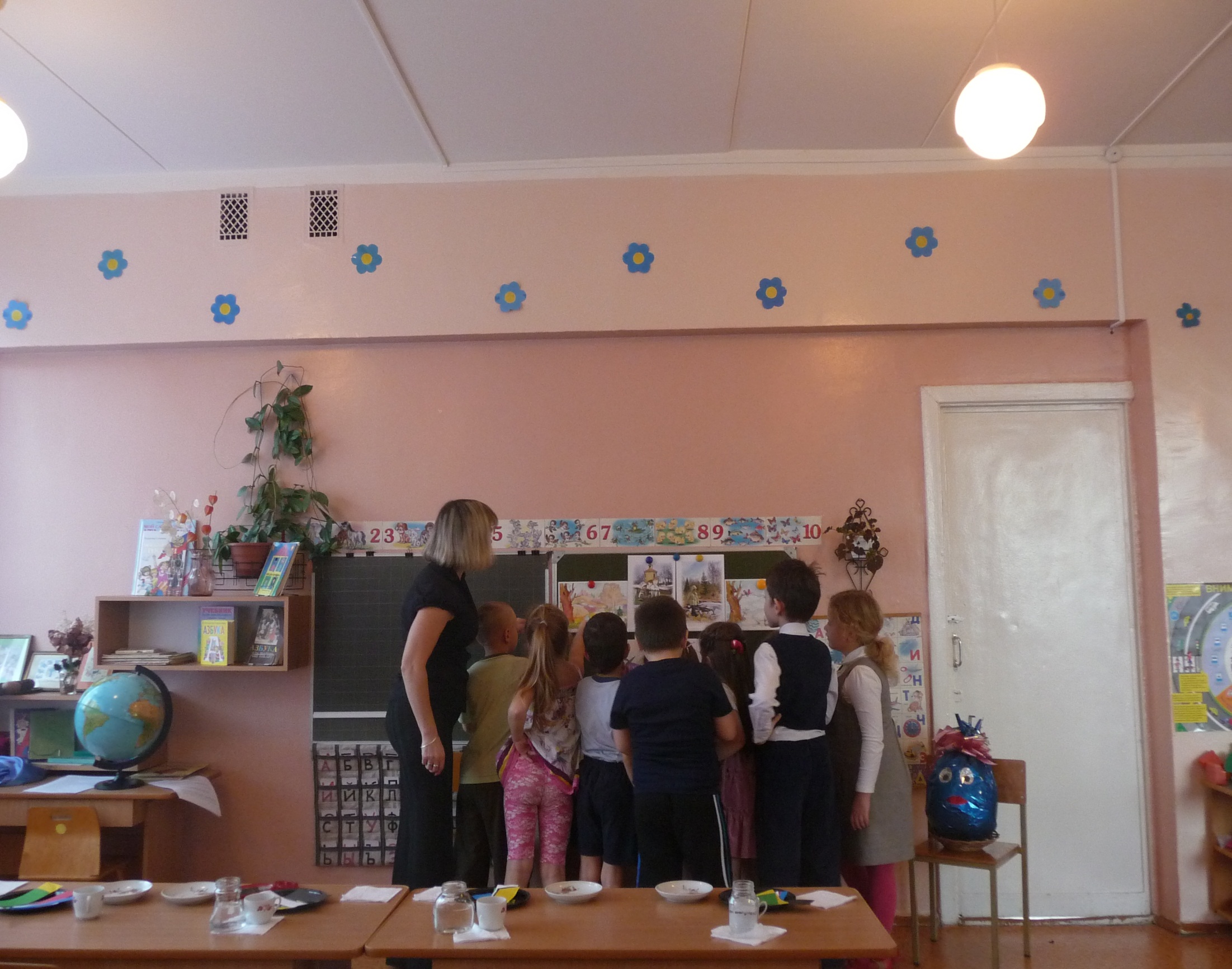 Технология работы по теме проекта
Технология работы НОД
Чтение художественной литературы
1 шаг-
2
Посещения экологического музея
Проведение опытов в детском саду и  дома
Введение сказочных героев в совместную деятельность
Проведение итоговой НОД по экспериментальной деятельности
7
Работа с детьми
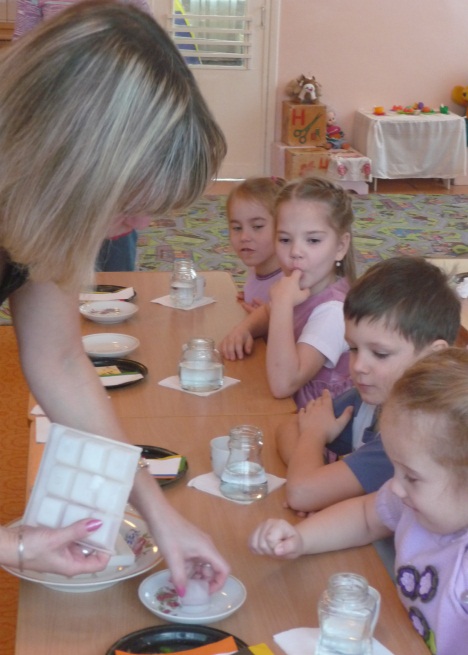 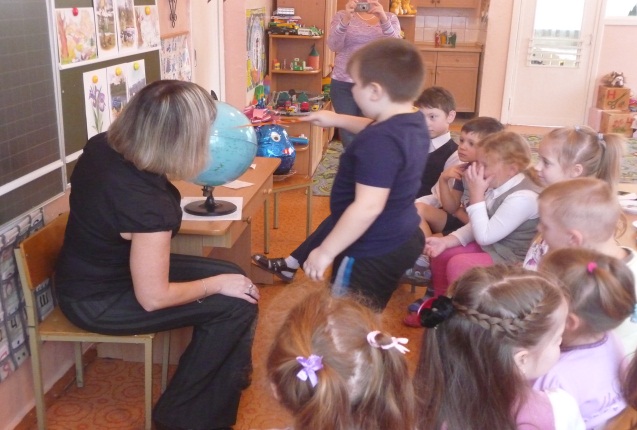 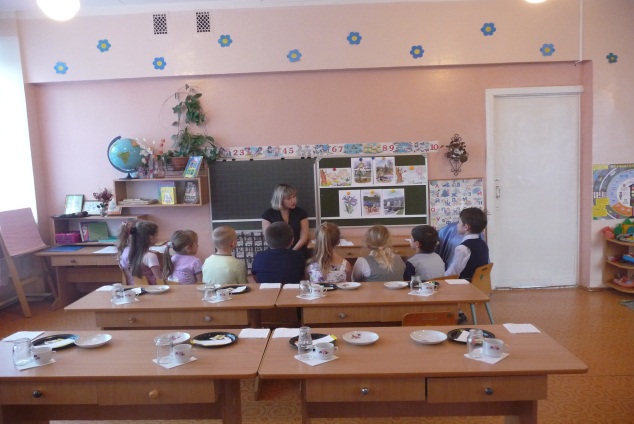 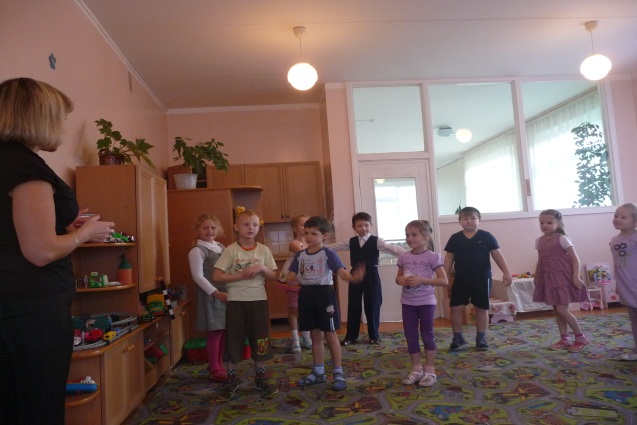 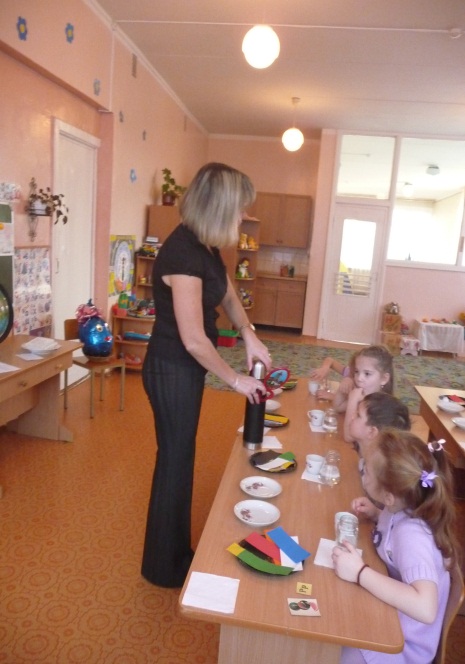 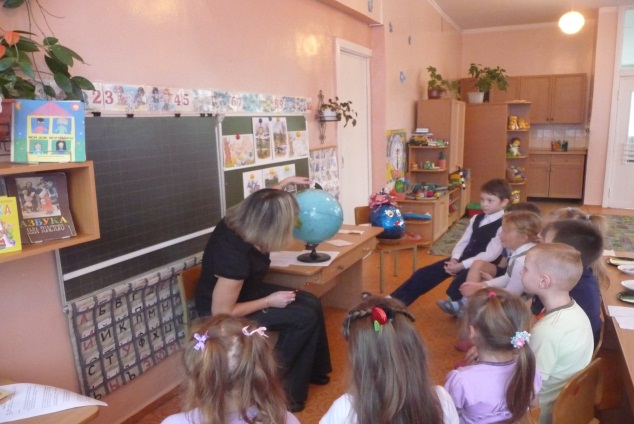 8
Целевые ориентиры
•Ребёнок интересуется окружающими предметами и активно действует с ними, овладевает основными культурными способами деятельности, проявляет инициативу и самостоятельность  в игре, познавательно-исследовательской деятельности;•ребенок способен к волевым усилиям, может следовать социальным нормам поведения и правилам в  экспериментальной  деятельности;•ребенок проявляет любознательность, задает вопросы взрослым и сверстникам, интересуется причинно-следственными связями, пытается самостоятельно придумывать объяснения явлениям природы и поступкам людей; склонен наблюдать, экспериментировать;•Ребёнок способен к принятию собственных решений, опираясь на свои знания и умения в исследовательской деятельности.
9
Практическая значимость
В результате реализации данного проекта у воспитанников сформируется бережное и экономное отношение к водным ресурсам, овладеют несложными способами экспериментирования с водой. У детей появляются исследовательские умения, соответствующие возрасту (дети учатся задавать вопросы природоведческого характера, устанавливать причинно-следственные связи, появляется потребность получить экспериментальным путем). Повышается воспитательная компетентность родителей в экологическом образовании дошкольников.
10
Список литературы
1. Дыбина, О.В. Неизведанное рядом: занимательные опыты и эксперименты для дошкольников[Текст] /Дыбина ,О.В.  - М.,2005г.3.Зубкова, Н. М. Воз и маленькая тележка чудес. Опыты и эксперименты для детей  от 3 до 7 лет.[Текст]/Зубкова, Н.М.-2007г.4. Иванова, А.И. «Естественно - научные наблюдения и эксперименты в детском    саду. Человек».[Текст] / Иванова, А.И.-М. , 2004г.5. Иванова А.И. Программа экологического образования дошкольников «Живая экология». [Текст] /  Иванова, А.И. - М., 2006г.6. Иванова А.И. Экологические наблюдения и эксперименты в детском саду. [Текст] / Иванова, А.И.  - М., 20047.Скоропулова, О. А.  Занятия с детьми старшего дошкольного возраста потеме «Вода» . [Текст] /Иванова, А.И.   М., 2008г.8.Тугумева, Г.Г., Чистякова, А.Е. Экспериментальная деятельность детей среднего старшего дошкольного возраста.  [Текст] / Тугумева, Г.Г., Чистякова.  СПБ.2011г.
11
Выводы
Организация развивающей среды и экспериментально- исследовательской деятельности дошкольников способствует: 1.     у детей - развитию познавательной  и учебной деятельности, психических процессов, активизации мышлений, умственных умений анализа, синтеза, сравнения и классификации, обобщения и экстраполяции, развитию речи, умению формулировать свои мысли;2.     у педагогов – изучению и внедрению новых технологий, повышению профессионального мастерства;3.     повышению статуса ДОО и качества воспитательно-образовательной работы, соответствию современным требованиям дошкольного образования.
12